核心知识讲练
知识梳理
课堂检测
第二单元　方程（组）与不等式（组）
课时7　一元二次方程的解法及应用
知识梳理
一、一元二次方程
1．概念：只含有一个未知数x的整式方程，并且都可以化成ax2＋bx＋c＝0 （a，b，c为常数，a≠0）的形式，这样的方程叫做一元二次方程．
2．一般形式：ax2＋bx＋c＝0 （其中a，b，c为常数，且a≠0）．
　1.若一个一元二次方程满足：①常数项不为0；②有一个根为－1.则符合条件的一个方程可以是________________.（写出一个即可）
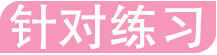 x2－1＝0
二、一元二次方程的解法
2.（1）方程x2＝25的根是___________________；
（2）方程x2－x＝0的根是__________________；
（3）方程x2－4x－5＝0的根是___________________；
x1＝5，x2＝－5
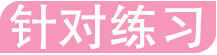 x1＝1，x2＝0
x1＝－1，x2＝5
（4）方程2x2＋3x－1＝0的根是______________________________.
三、一元二次方程根的判别式
一元二次方程ax2＋bx＋c＝0（a≠0）的根的判别式为b2－4ac，也把它记作Δ＝b2－4ac.
1．Δ＞0⇔一元二次方程有④________________的实数根；
2．Δ＝0⇔一元二次方程有⑤________________的实数根；
3．Δ＜0⇔一元二次方程⑥__________实数根．
注：题目中若有“一元二次方程有解”“有实数根”或“有两个解”，都说明Δ≥0.
两个不等
两个相等
没有
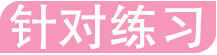 其中有两个不等的实数根的是______________；有两个相等的实数根的是______________；有实数根的是______________；没有实数根的是______________.
④
①
①④
②③
四、一元二次方程的根与系数的关系
4.一元二次方程x2－3x＋1＝0的两根分别为x1，x2，则x1＋x2＝__________，x1x2＝__________.
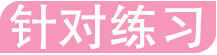 3
1
五、一元二次方程的应用
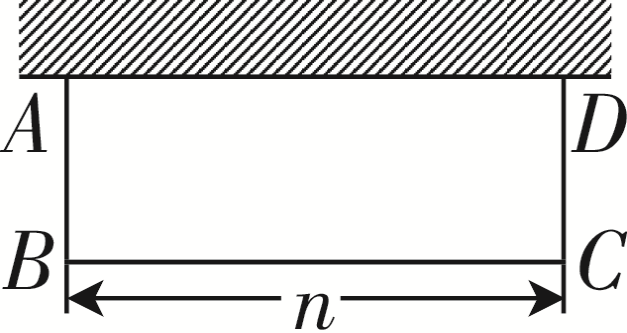 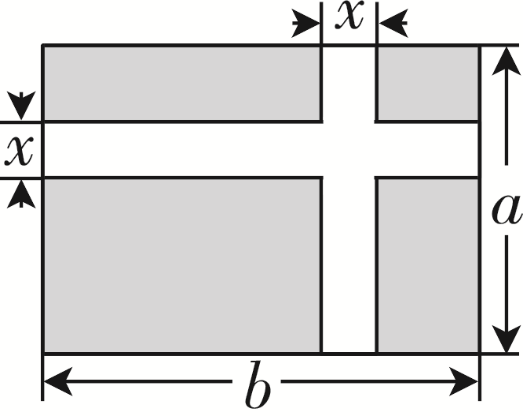 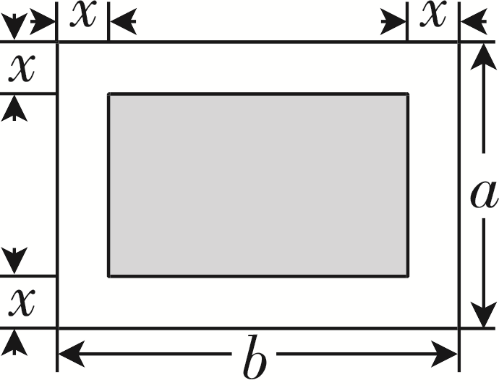 5.（北师教材改编）一次会议上，每两个参加会议的人都相互握了一次手，经统计所有人一共握了66次手，则这次会议到会的人数是多少？设这次会议到会的人数为x.
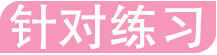 （1）可列方程为______________________；
（2）这次会议到会的人数为____________.
12
核心知识讲练
一元二次方程的解法
1．（2021深圳）已知方程x2＋mx－3＝0的一个根是1，则m的值为__________.
2．请用以下三种不同的方法解一元二次方程：x2－2x－3＝0.
（1）因式分解法；
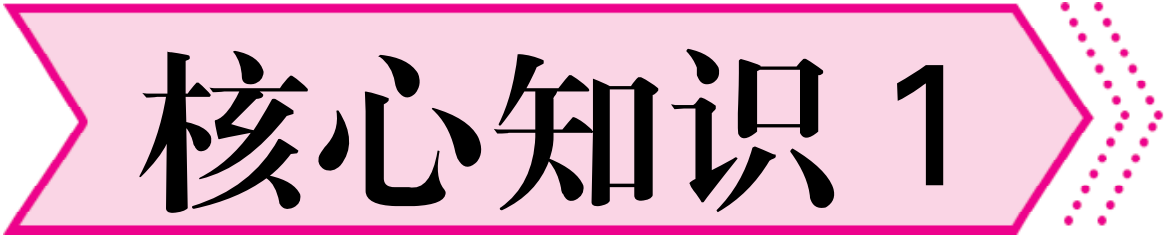 2
解：因式分解，得（x－3）（x＋1）＝0.
x－3＝0，或x＋1＝0.
∴x1＝3，x2＝－1.
2．请用以下三种不同的方法解一元二次方程：x2－2x－3＝0.
（2）配方法；
解：移项，得x2－2x＝3.
配方，得x2－2x＋12＝3＋12，（x－1）2＝4.
两边开平方，得x－1＝±2，
即x－1＝2，或x－1＝－2.
所以x1＝3，x2＝－1.
2．请用以下三种不同的方法解一元二次方程：x2－2x－3＝0.
（3）公式法．
解：这里a＝1，b＝－2，c＝－3.
∵b2－4ac＝（－2）2－4×1×（－3）＝16>0，
即x1＝3，x2＝－1.
3．解一元二次方程：
（1）2（x－1）2＝8;
解：整理，得（x－1）2＝4.
两边开平方，得x－1＝±2，
即x－1＝2，或x－1＝－2.
所以x1＝3，x2＝－1.
（2）3x（x－1）＝2－2x;
解：原方程可变形为3x（x－1）＋2（x－1）＝0.
因式分解，得（x－1）（3x＋2）＝0.
x－1＝0，或3x＋2＝0.
（3）2x2－3x＋1＝0.
解：这里a＝2，b＝－3，c＝1.
∵b2－4ac＝（－3）2－4×2×1＝1＞0，
一元二次方程根的判别式
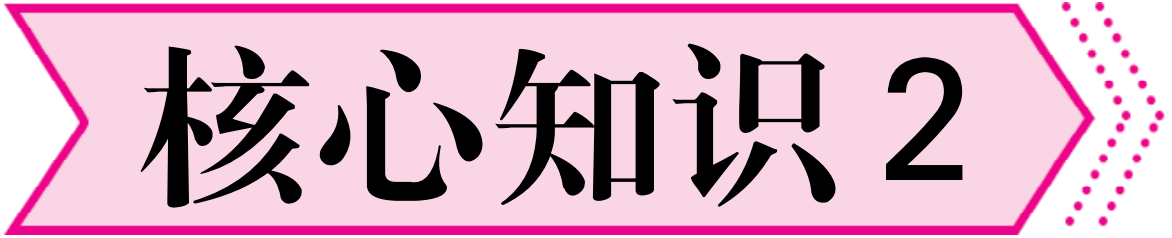 C
A．有两个不相等的实数根    	B．有两个相等的实数根
C．没有实数根    	D．无法确定
5．（2018广东）关于x的一元二次方程x2－3x＋m＝0有两个不相等的实数根，则实数m的取值范围是（　　）
A
6．已知关于x的一元二次方程mx2－2x－1＝0.
（1）若x＝1是方程的一个解，则m的值为__________；
（2）若方程有两个相等的实数根，则m的值为__________；
（3）若方程有实数根，求m的取值范围．
3
－1
解：根据题意，得Δ＝（－2）2－4m×（－1）＝4＋4m.
∵方程有实数根，∴4＋4m≥0.
解得m≥－1.
又m≠0，∴当m≥－1且m≠0时，方程有实数根．
一元二次方程的根与系数的关系
7．（2023随州）已知关于x的一元二次方程x2－3x＋1＝0的两个实数根分别为x1和x2，则x1＋x2－x1x2的值为__________.
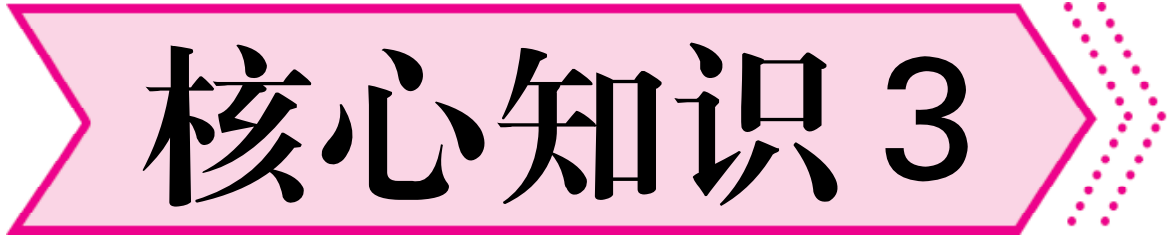 2
±1
一元二次方程的应用
9．某种商品原来每件售价为150元，经过连续两次降价后，该种商品每件售价为96元，设平均每次降价的百分率为x，根据题意，所列方程正确的是（　　）
A．150（1－x2）＝96    	B．150（1－x）＝96
C．150（1－x）2＝96    	D．150（1－2x）＝96
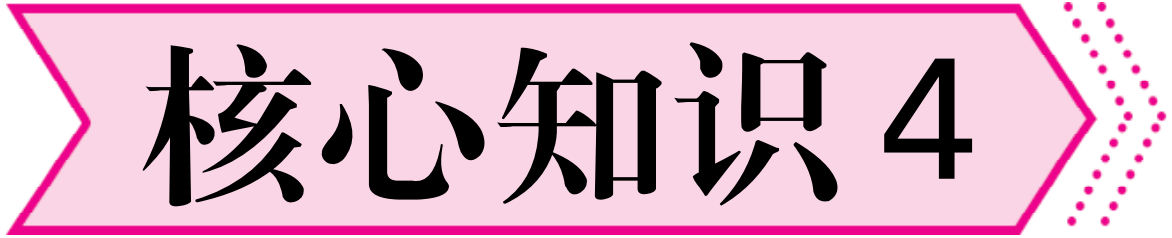 C
10．（2017深圳）一个矩形周长为56厘米．
（1）当矩形面积为180平方厘米时，长、宽分别为多少？
依题意，得x（28－x）＝180.
解得x1＝10（舍去），x2＝18.
28－18＝10（厘米）.
答：长为18厘米，宽为10厘米．
（2）能围成面积为200平方厘米的矩形吗？请说明理由．
解：不能．理由如下：
设矩形的长为a厘米，则宽为（28－a）厘米．
根据题意，得a（28－a）＝200.
整理，得a2－28a＋200＝0.
∵Δ＝（－28）2－4×1×200＝784－800＝－16＜0，
∴原方程无解．
∴不能围成面积为200平方厘米的矩形．
11.某蔬菜店以2元/千克的价格购进某种绿色蔬菜若干，以4元/千克的价格出售，每天可售出100千克．通过调查发现，这种蔬菜每千克的售价每降低0.1元，每天可多售出20千克，为保证每天至少售出260千克，蔬菜店决定降价销售．若将这种蔬菜每千克的售价降低x元．
（1）降价之后，这种蔬菜每天的销售量是_____________千克；（用含x的代数式表示）
（100＋200x）
（2）若想销售这种蔬菜每天盈利300元，则每千克的售价需降低多少元？
解：根据题意，得（4－x－2）（100＋200x）＝300.
整理，得2x2－3x＋1＝0.
解得x1＝0.5，x2＝1.
当x＝0.5时，100＋200x＝100＋200×0.5＝200＜260，不符合题意，舍去；
当x＝1时，100＋200x＝100＋200×1＝300＞260，符合题意．
答：每千克的售价需降低1元．
课堂检测
1．（2023新疆）用配方法解一元二次方程x2－6x＋8＝0，配方后得到的方程是（　　）
A．（x＋6）2＝28    	B．（x－6）2＝28    
C．（x＋3）2＝1    	D．（x－3）2＝1
2．（2023河南）关于x的一元二次方程x2＋mx－8＝0的根的情况是（　　）
A．有两个不相等的实数根    	B．有两个相等的实数根
C．只有一个实数根    	D．没有实数根
D
A
3．（2022深圳）已知一元二次方程x2＋6x＋m＝0有两个相等的实数根，则m的值为__________.
4．（2021广东）若一元二次方程x2＋bx＋c＝0（b，c为常数）的两根x1，x2满足－3＜x1＜－1，1＜x2＜3，则符合条件的一个方程为_________________________.
9
x2－2＝0（答案不唯一）
5．解方程：（1）2x2＋5x＝－2;
解：原方程可变形为2x2＋5x＋2＝0，
（2x＋1）（x＋2）＝0.
2x＋1＝0，或x＋2＝0.
（2）（x＋1）2－5x＝2.
解：将原方程化为一般形式，得x2－3x－1＝0.
这里a＝1，b＝－3，c＝－1.
∵b2－4ac＝（－3）2－4×1×（－1）＝13>0，
6．“绿水青山就是金山银山”，为切实提高农户的收入，某村引进无花果种植项目．某农户原计划种植100棵无花果树，一棵无花果树平均结无花果1 000个．为进一步增加收入，该农户现准备多种一些无花果树，试验发现：每多种1棵无花果树，每棵无花果树的产量就会减少2个，而且多种的无花果树不能超过100棵．要使产量增加22.2%，则应该多种多少棵无花果树？
解：设多种x棵无花果树．
根据题意，得（100＋x）（1 000－2x）＝100×1 000×（1＋22.2%）.
解得x1＝30，x2＝370.
∵370＞100，∴不符合题意，舍去．∴x＝30.
答：应该多种30棵无花果树．
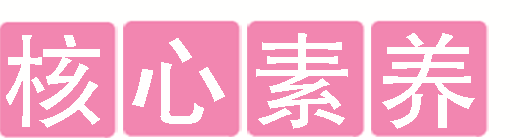 【应用意识】7.如图1，某校团委准备在艺术节期间举办学生绘画展览，为美化画面，在长30 cm，宽20 cm的矩形画面四周镶上宽度相等的彩纸，并使彩纸的面积恰好与原画面的面积相等．设彩纸的宽度为x cm，根据题意可列方程（　　）
A．（30＋x）（20＋x）＝600    
B．（30＋2x）（20＋2x）＝600
C．（30－2x）（20－2x）＝1 200    
D．（30＋2x）（20＋2x）＝1 200
D
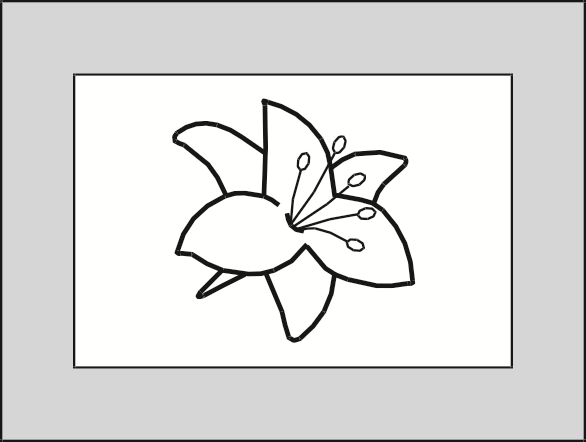 图1